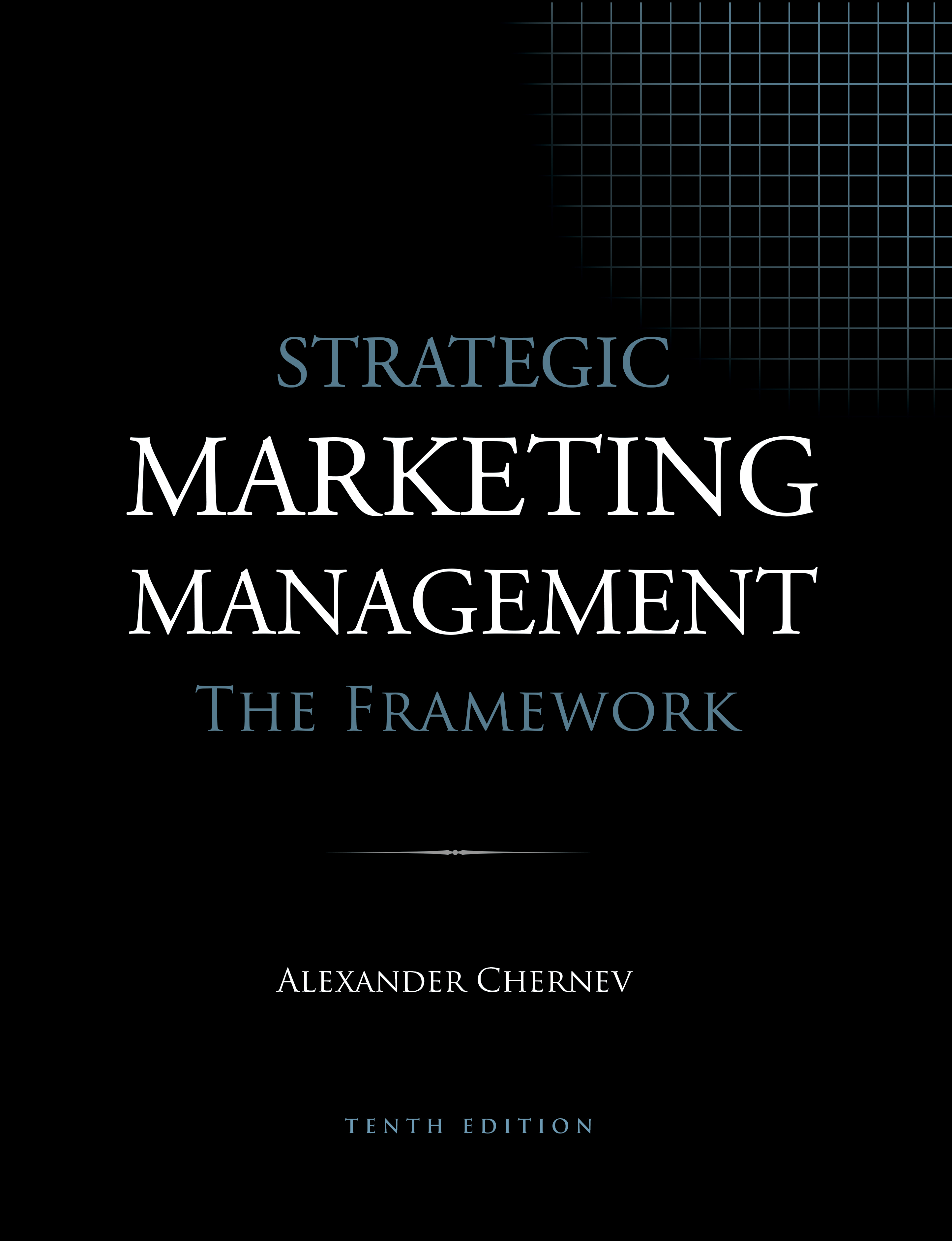 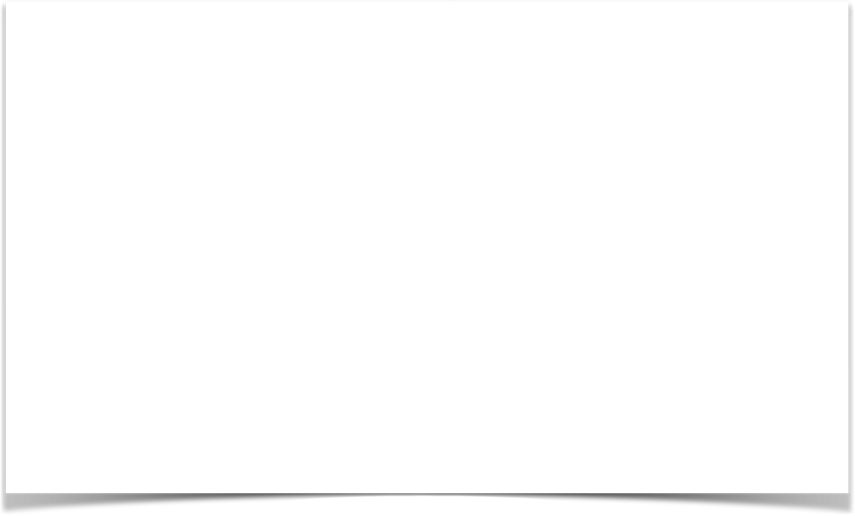 Strategic Marketing Management | The Framework 
ISBN: 978-1-936572-59-5
January 2019

Copyright © 2019 by Alexander Chernev

Author website: Chernev.com
Supplemental materials: MarketingToolbox.com
Published by Cerebellum Press | Chicago, IL | USA
Part II: Developing a Marketing Strategy
Chapter 4
Identifying Target Customers
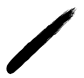 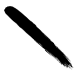 Figure 1. Segment-Based Targeting
Targeting
All potential customers (entire market)
Customers whose needs the company aims to fulfill
(target market)
Figure 2. Strategic Targeting: Key Principles
Target Compatibility
Target Attractiveness
Customer needs
Customer resources
Company goals
Company resources
Customer value
Company value
Figure 3. The Resource Advantage Principle
Unutilized company resources
Company resources
The company’s ideal customers
Competitive wasteland
Unmetcustomerneeds
Competitor  resources
Customer needs
Intense competition
Figure 4. Customer Profile and Customer Needs
Need-based targeting
Profile-based targeting
Identifiable customer needs
Figure 5. Linking Customer Value and Profile
Needs
Customer value
Resources
Strategic targeting
Target 
customers
Customer identification
Demographics
Psychographics
Customer profile
Geolocation
Behavior
Tactical targeting
Figure 6. Tactical Targeting: Effectiveness
Value-based segment
Profile-based segment
“Sniper” targeting
(optimal)
“Slice-of-the-pie” targeting
(too narrow)
“Shot-in-the-dark” targeting
(off base)
Figure 7. Tactical Targeting: Cost-Efficiency
Value-based segment
Profile-based segment
“Sniper” targeting
(optimal)
“Shotgun” targeting
(too broad)
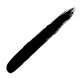 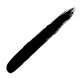 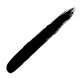 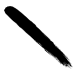 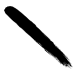 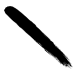 Figure 8. Strategic and Tactical Segmentation Facilitates the Process of Identifying Target Customers
Strategic segmentation
(value-based)
Tactical segmentation
(profile-based)
Channel A
Channel C
All potential customers (entire market)
Strategic targeting
(value-based)
Channel B
Tactical targeting
(profile-based)
Figure 9. Common Segmentation Errors
A. Irrelevant
B. Heterogeneous
C. Not exhaustive
Chapter 5
Developing a Customer Value Proposition
Figure 1. Value as a Function of Customer Needs and Offering Attributes
Customer value
Customer needs
Company offering
Figure 2. Dimensions of Customer Value
Customer value
Functional 
value
Psychological 
value
Monetary value
Figure 3. The Customer Value Proposition
Value
Value
Company offering
Alternative options
Reason to choose
Customer needs
Customer value
Competitive offering
Company offering
Figure 4. Competitive Value Map
Competitive parity
Competitive disadvantage
Competitive advantage
Attribute importance
Attribute 1
Attribute 2
Attribute 3
Attribute 4
Attribute 5
Figure 5. Customer Value Proposition and Positioning
Primary
benefit(s)
Positioning
Value proposition
Secondary
benefit(s)
Trivial
benefits
Costs
Figure 6. Positioning Strategies Based on their Ability to Create a Sustainable Competitive Advantage
Positioning
Psychological benefits
Sustainable competitive advantage
Functional benefits
Monetary benefits
Chapter 6
Creating Company Value
Figure 1. Dimensions of Company Value
Company
value
Monetary 
value
Strategic value
Sales volume
Variable costs
Figure 2. The Key Profit Drivers
Fixed costs
Unit price
Revenues
Profit
Costs
Figure 3. Strategies for Growing Sales Volume
Market-growth strategy
New to the category
New customers
Steal-share strategy
Competitors’ customers
Sales volume
Market-penetration strategy
Current customers
COGS
Figure 4. Managing Profits by Lowering Costs
R&D costs
Marketing costs
Other costs
Costs
Figure 5. The Profit Impact of Strategic Offerings
Profit
Profit
Company value
Offering A
Offering B
Offering C
Strategic value
Strategic value
Figure 6. Economic Value Analysis
Company
value
Monetary 
value
Monetizing strategic value
Strategic value
Durability
Reliability
Warranty
Service
Strategic value
Purchase price
Figure 7. Analyzing the Total Cost of a Company’s Offering in a Competitive Context
Durability
Reliability
Warranty
Service
Price
Price
Difference in strategic value
Difference in monetary value
Company offering
Competitive offering
Figure 8. Creating Market Value through Collaboration
B2B
B2C
Company
Customer
Collaborator
Value
Value
Value
Figure 10. Calculating Trade Margins
Manufacturer cost: $3
Selling price to the wholesaler: $10
Margin: $7
Margin (% of selling price): $7/$10 = 70%
Manufacturer
Purchase price from the manufacturer: $10
Selling price to the retailer: $15
Margin: $5
Margin (% of selling price): $5/$15 = 33%
Wholesaler
Purchase price from the wholesaler: $15
Selling price to the customer: $20
Margin: $5
Margin (% of selling price): $5/$20 = 25%
Retailer
Purchase price: $20
Customer
Figure 11. Break-Even of a Fixed Cost Investment
Costs
Revenues
Revenues
Profit
Total costs
Break-even point
Fixed costs
Loss
Volume
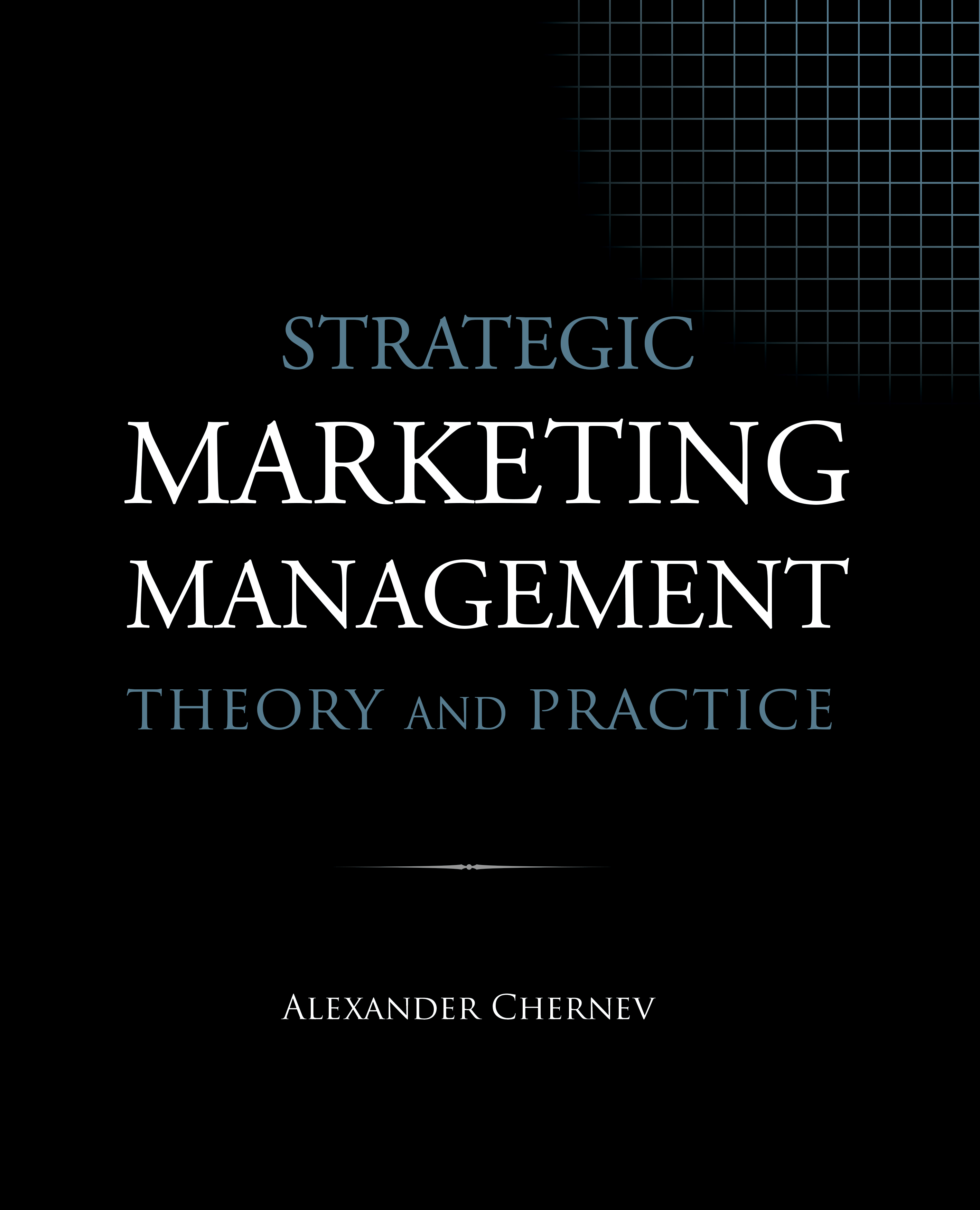